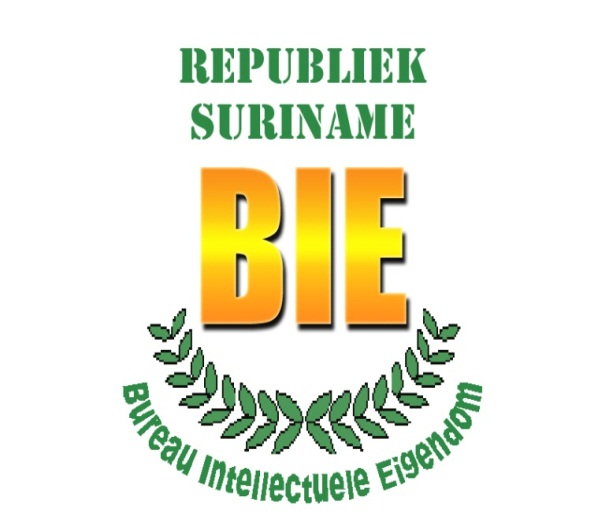 HET ADMINISTRATIEF PROCES MERKENREGISTRATIEBUREAU INTELLECTUELE EIGENDOM
Urlien Lo-A-Njoe
Sectie-Chef Administratie 
Bureau Intellectuele Eigendom
HET ADMINISTRATIEF PROCES TOT MERKENREGISTRATIE
ONDERZOEK OPENBAAR REGISTER

CONFLICT EIGEN MERK

VERZOEK- EN BEZWAARSCHRIFT INDIENEN BIJ HET HOOFD BIE
ADMINISTRATIEF PROCES KANTONGERECHT OPSTARTEN
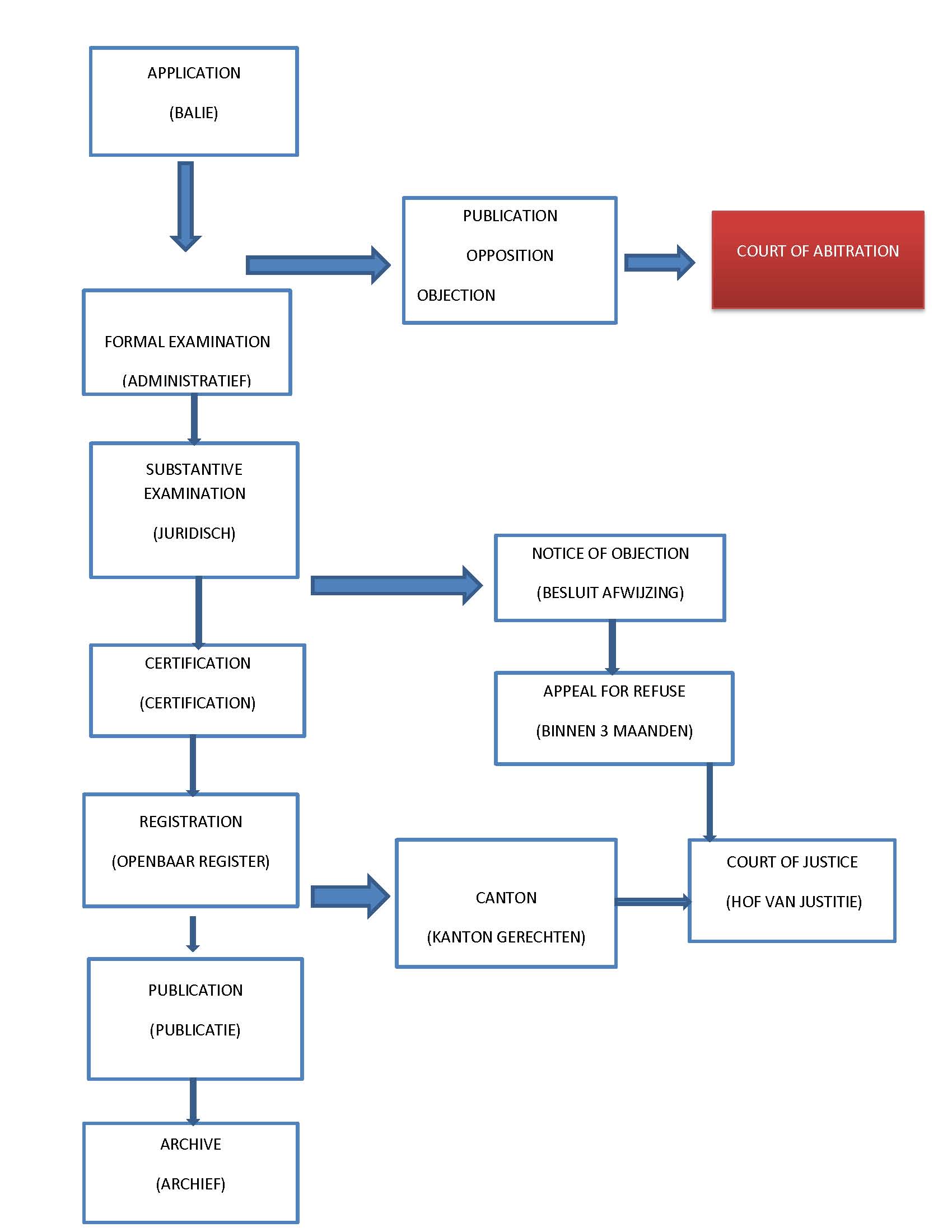 Administratieve procedure
COURT OF ARBITRATION
PUBLICATION
APPLICATION
DEZE OPTIE MOET NOG WORDEN AANGEPAKT KOMT WEL VOOR IN DE CONCEPTWET BIE
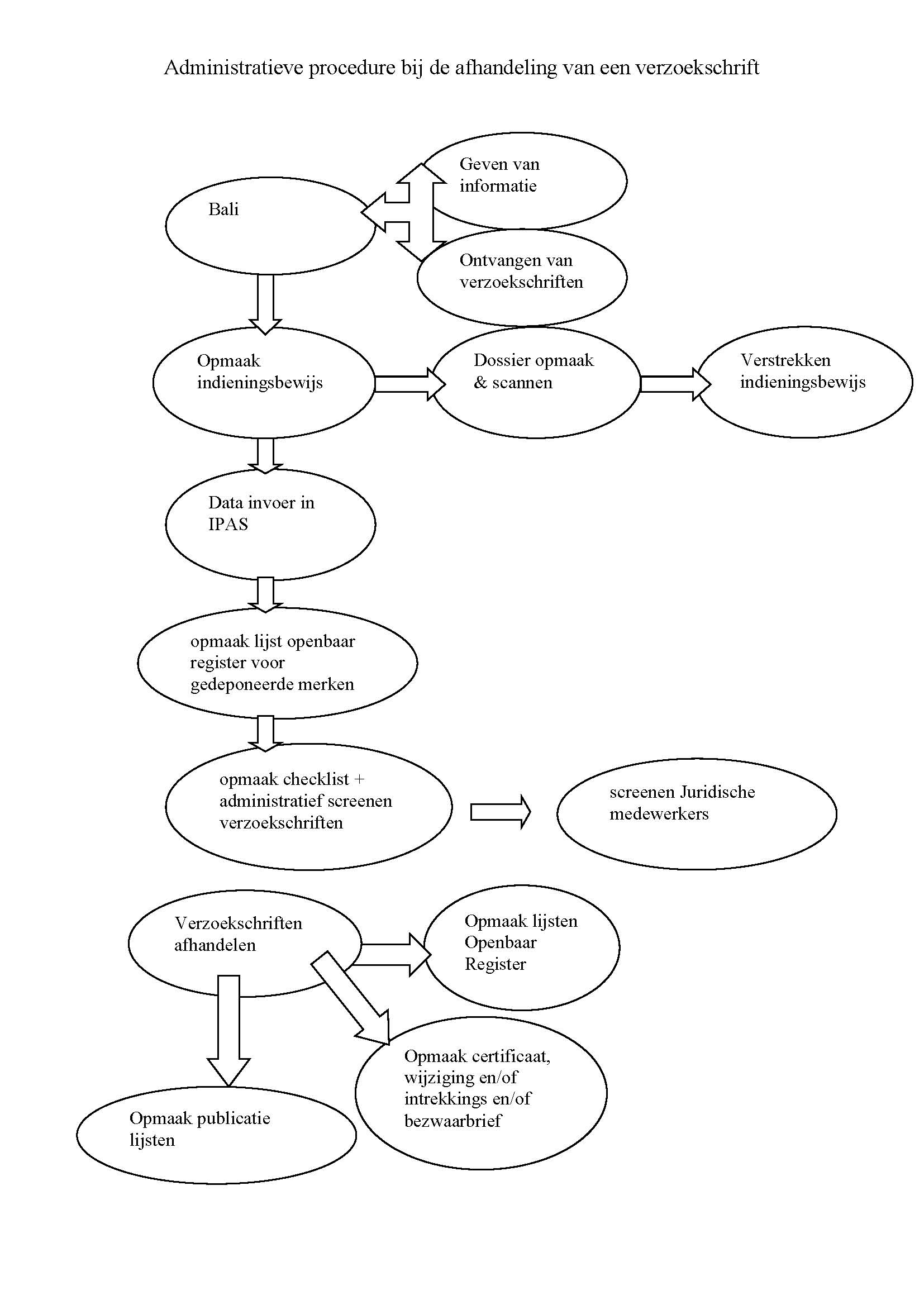 IPASINTELLECTUAL PROPERTY ADMINISTRATIVE SYSTEM
IPAS  is een software programma  van de WIPO voor het het administratief afhandelen van aanvragen voor Industriële  Eigendomsrechten.
Het voordeel bij gebruik van dit programma :
aan de hand van rechtsregels en richtlijnen een”’workfloor” (vaste procedure) wordt ontwikkeld, waardoor de afhandeling van een aanvraag van ontvangst tot en met publicatie snel en efficiënt zal verlopen;
ook zal er een mogelijkheid zijn voor onderzoek in het Openbaar Register en het deponeren van verzoeken via internet
de hele procedure waaronder de financiële ontvangsten, statistische informatie en correspondentie vergemakkelijkt wordt
ontvangen verzoekschriften 2014 Surinaamse en buitenlandse merkhouders
ontvangen verzoekschriften 2010 t/m 2014
Aanpak merkenregistratie in 2015
splitsen van de inschrijvingen en andere handelingen en prioriteit geven aan de inschrijvingen
Start datum schematische aanpak 2015
Bedankt voor uw aandacht